Vláda vojenské šlechty,14. až 16. století
1. Proměny ve vojenské vrstvě
2. Svržení Hódžóů
3.Restaurace Kenmu
4. Šógunát Muromači
5. Rozvoj ekonomiky
literatura – 文献

Dějiny Japonska, Reischauer, Craig, s 49-69
Vasiljevová, Dějiny Japonska,  s 145-219
Boháčková , Vějíř a meč, s 66-77
Cambridge History, sv. 3 (kap. Kamakura bakufu, Muromachi bakufu)

Sansom, A History of Japan, 2. sv. (1334-1615)
Ikegami, The Taming of the Samurai
J.W. Hall, J.P. Mass, Medieval Japan, Essays in Institutional History, B I 1365
1. Proměny ve vojenské vrstvě
tvrze tate / tači (viz další slide)
rodová struktura 
hlavní větev honke, vedlejší větve bunke
hlava rodu sórjó

1) správa rodového majetku 
pův. poměrné, individuální dědění


nedělené / ucelené dědění 


2) posilování regionálních na úkor pokrevních vztahů 
místní hejtman vs Kamakura


3) obrana na vlastní náklady (i po 1281)
situace menších rodů  půda do zástavy
1297 zákony Tokuseirei („akty dobrotivosti“)
1. Proměny ve vojenské vrstvě
4) autokratizace moci hlavní větve Hódžóů 
rezignace vazalů na hejtmanské posty
Tokimuneho smrt 1284
	 snížení vnitřní soudržnosti bakufu

5) komplikace vztahů se dvorem
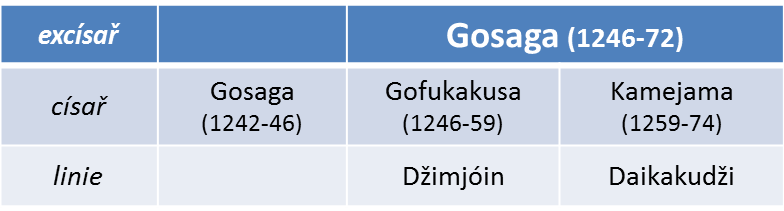 2. Svržení Hódžóů
1272 schizma u dvora
pravidelné střídání císařů z obou větví
vzájemné vměšování šógunátu a dvora do politiky

mladý Takatoki (1303-33)   vs   ambiciózní Godaigo (v. 1318-39)
1324 první vzpoura
1331 další komplot

postupně na stranu císaře: 
oblast Kinai
Kusunoki Masašige (1294-1336)
Ašikaga Takaudži (1305-58)
Nitta Jošisada útočí a ničí Kamakuru
3. Restaurace Kenmu
prvotní převaha Godaiga:
vzorem vláda Daiga a Murakamiho
„Registrační úřady“ (Kirokušo)
postupně problémy a chyby

tažení TA do Kamakury; dílčí porážka v Kjótu
tažení na Kjúšú
     
narůstající převaha TA
Bitva u Minatogawy 1336
Godaigo prchá
dosazen císař Kómjó (1336-48)

kroky k obnovení bakufu
zákoník Kenmu šikimoku
založení Ašikaga bakufu 1336
3. Restaurace Kenmu
1336-92 období Jižní a Severní dynastie
Godaigo v Jošinu, dohasínání odboje
1338 Takaudži šógunem  
rozdíly v pojetí moci mezi Takaudžim + ml. bratrem Tadajošim (1306-52)
generál Kó no Moronao (--1351)
nejednota samurajstva

definitivně místní vztahy „k půdě“ na úkor pokrevních vazeb
4. Šógunát Muromači / Ašikaga
fáze upevňování moci  
od TA do 1392 (Jošimicu)
fáze  rozkvětu  	stagnace 
Jošimicu (vládl 1368-94) až Jošimasa (1470  Ónin)
fáze dezintegrace – gekokudžó 下克上
„dominance vazalů“

proměna funkce šóguna
křehkost stability – systém kenmon (vláda elit, viz dále)

nezadržitelné posilování regionálních vazeb (Kantó a Kjúšú)


během 1360s postupně stabilizace – vznikají klíčové aliance
privilegované rody (elity)
Hosokawa, Šiba, Hatakejama (obsazují post regenta kanrei)
(nižší) Jamana, Akamacu, Kjógoku a Iššiki
Ašikaga Jošimicu (žil 1358 – 1408, v. 1368-94)
nárůst autority hejtmanů
sloučení císařských větví
1378 Květinový palác + kontrola centra země
kancléř kanrei
postupně podpora i mocných rodů


zdroje moci za Jošimicua
ovládnutí bohatých měst; různé daně; ZO; původ hejtmanů
rodové ozbroj. oddíly Hókóšú 

1368 definitivně tzv. půlení důchodů i samotné půdy 
nárůst moci hejtmanů (ti nejmocnější - šugo daimjó - do Kjóta)

charakter moci – otázka osobních schopností hejtmana
schopnost prosadit výběr daní (hanzei)
tlak nižších vazalů kokudžin
4. Šógunát Muromači / Ašikaga
Regiony 
bez kontroly Kjúšú, slábnoucí vliv v Kantó

Kjúšú > princ Kanejoši   vs  Imagawa Rjóšun
Kantó > Kamakura-fu a rod Uesugi
Šógunát Muromači / Ašikaga
Postup dezintegrace

1441 konec rovnováhy – 6. šógun Jošinori zavražděn (nepokoje Kakicu)
vrchol politických zmatků ve válce Ónin (1467-77)
nástupnické spory v rodech Hatakejama a Šiba, zbývají Hosokawa a Jamana














stav „válčících knížectví“  (sengoku)
vražda 13. šóguna Jošiterua 1565 – stav gekokudžó
nové organizační principy schopnosti a loajality
5 Rozvoj ekonomiky (zemědělství)

„středověké“ uzavřené obd 1250-1550, konec ricurjó se státní půdou a šóeny
4 hlavní trendy	(Intenzifikace; Občiny; Komercionalizace + Urbanizace)

Intenzifikace
lepší složení prac. síly
klasické kaizeny:
pravidelnější obdělávání			lepší hnojiva
rozšíření dvojí úrody			víc terasových políček
 
                                              stabilní malorolnické hospodaření
Občina
menší závislost na vnější pomoci
společné zdroje 
vynucovací mechanismy + obrana
„uči“ vs „soto“
růst pravomocí, nezávislého jednání (povstání)
Komercionalizace
bohatší / rozmanitější tok statků
během 13C > růst moci a autonomie obchodníků
společenské postavení
snaha prosadit se místní specialitou


Urbanizace
vyjímečné postavení Kjóta
městské bloky (mači) do samosprávných jednotek
prostor i pro ženy
od 15C „noví“ obchodníci

nové typy měst 
džókamači, monzenmači, šukubamači + džijú